Datenbanken in den Lerngemeinschaften
Informationen zur Nutzung für Lehrkräfte
Bild 1
Inhalt
In unseren mebis-Kursen befinden sich zwei Datenbanken:
>> unter “Austausch”
[Screenshot  PLG-Datenbank]
[Screenshot  OER-Datenbank]
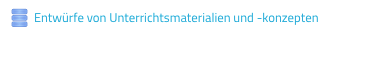 OER-Materialien zur Veröffentlichung
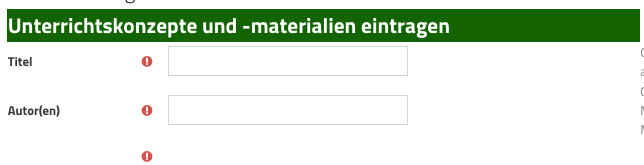 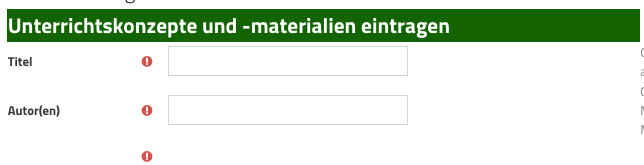 PLG-Datenbank
OER-Datenbank
Auf den folgenden Folien finden Sie Informationen, wie diese Datenbanken von den Lerngemeinschaften befüllt werden.
[Speaker Notes: PLG=Professionelle Lerngemeinschaft
OER=Open Educational Resources]
Grundidee
Welche Datenbank nutzen wir für welchen Zweck?
In Ihrer Lerngemeinschaft erstellen Sie Materialien (Lernaktivitäten, Konzepte u.a.) für den Unterricht.
Diese zum internen Gebrauch bestimmte Materialien teilen Sie mit Ihrer Lerngemeinschaft zum professionellen Austausch in der PLG-Datenbank („Entwürfe“).
Veröffentlichungsreife Materialien stellen Sie in die OER-Datenbank „OER-Materialien zur Veröffentlichung“ ein.
PLG
OER
DigitUS CD, 21.12.2020 v1.2.6
4
Arten von Materialien
Upload in die Datenbanken
Hochgeladen werden können:
 (Unterrichts)konzept 
 Unterrichtsbeispiel/-einheit
 Unterrichtsmethode
 Maßnahme
 Projekt

Die Materialien können sowohl fachspezifisch als auch fächerübergreifend sein.
DigitUS CD, 21.12.2020 v1.2.6
5
PLG-Datenbank
Eine Datenbank für alle Materialien
Die PLG-Datenbank enthält Materialien aller Art, welche intern in der Lerngemeinschaft erstellt und geteilt werden. 
Mit der PLG-Datenbank dokumentieren Sie den Prozess der Materialentwicklung.
Laden Sie daher zwischen dem 2., 3. und 4. Klausurtag Ihre Materialien zum Teilen hoch, egal, in welchem Stadium sie sind.
PLG
PLG
1
2
5
3
4
Klausurtage
OER-Datenbank
Materialien zur Veröffentlichung
Die OER Datenbank enhält nur Materialien, die von den Lerngemeinschften veröffentlicht werden sollen oder bereits veröffentlicht wurden. 
Vom 4. auf den 5. Klausurtag tragen Sie in der OER-Datenbank alle von Ihnen für die Veröffentlichung vorgesehenen oder bereits veröffentlichten Materialien ein.
OER
PLG
PLG
1
2
5
3
4
Klausurtage
DigitUS CD, 21.12.2020 v1.2.6
7
Ablauf
1. Klausurtag

Sie erhalten einen Auftrag, von Ihnen erstellte Materialien zum 2. Klausurtag mitzubringen.
OER
PLG
PLG
1
2
5
3
4
Klausurtage
DigitUS CD, 21.12.2020 v1.2.6
8
Ablauf
2. Klausurtag

Im Anschluss an den 2. Klausurtag erstellen Sie Materialien und laden sie in die PLG-Datenbank hoch.
OER
PLG
PLG
1
2
5
3
4
Klausurtage
DigitUS CD, 21.12.2020 v1.2.6
9
Ablauf
3. Klausurtag

Im Anschluss an den 3. Klausurtag erstellen Sie Materialien und laden sie in die PLG-Datenbank hoch.
PLG
OER
PLG
1
2
5
3
4
Klausurtage
DigitUS CD, 21.12.2020 v1.2.6
10
Ablauf
4. Klausurtag

Im Anschluss an den 4. Klausurtag tragen Sie in der OER-Datenbank alle von Ihnen für die Veröffentlichung vorgesehenen oder bereits veröffentlichten Materialien ein.
OER
PLG
PLG
1
2
5
3
4
Klausurtage
DigitUS CD, 21.12.2020 v1.2.6
11
Ablauf
5. Klausurtag 

Im Anschluss an den 4. Klausurtag wählen Sie die Materialien zur Auszeichnung als DigitUS-Empfehlung aus und kennzeichnen Sie diese in der in der OER-Datenbank.
OER
PLG
PLG
1
2
5
3
4
Klausurtage
Am 5. Klausurtag werden die von Ihnen für die Auszeichnung "DigitUS-Empfehlung" vorgeschlagenen Materialien vorgestellt und priorisiert.
DigitUS CD, 21.12.2020 v1.2.6
12
Quellennachweis
Bild 1: forward-3280308.jpg; https://pixabay.com/images/id-3280308/; geralt/Pixabay License

Grafikdesign:
Graphic Design Christina Mayer, 2020

Lizenzhinweis: „Datenbanken in den Lerngemeinschaften. Informationen zur Nutzung für Lehrkräfte“, erstellt von K. Stegmann und S. Berger im Projekt DigitUS und lizenziert als CC BY SA 4.0. Hinweis: Die Logos von DigitUS und seiner Projektpartner sind urheberrechtlich geschützt. Sie sind im Fall einer Bearbeitung des Materials zu entfernen.
DigitUS CD, 21.12.2020 v1.2.6
13
Herausgeber

LMU München
Lehrstuhl für Empirische Pädagogik und Pädagogische Psychologie
BMBF-Verbundprojekt „Digitalisierung von Unterricht in der Schule“ (DigitUS)
Leopoldstrasse 13
80802 München
digitus@lmu.de 
https://www.digitus.lmu.de 

Autoren:

Karsten Stegmann
(stegmann@lmu.de)

Sonja Berger
(sonja.berger@lmu.de)
DigitUS CD, 21.12.2020 v1.2.6
14